Team Parent Meeting
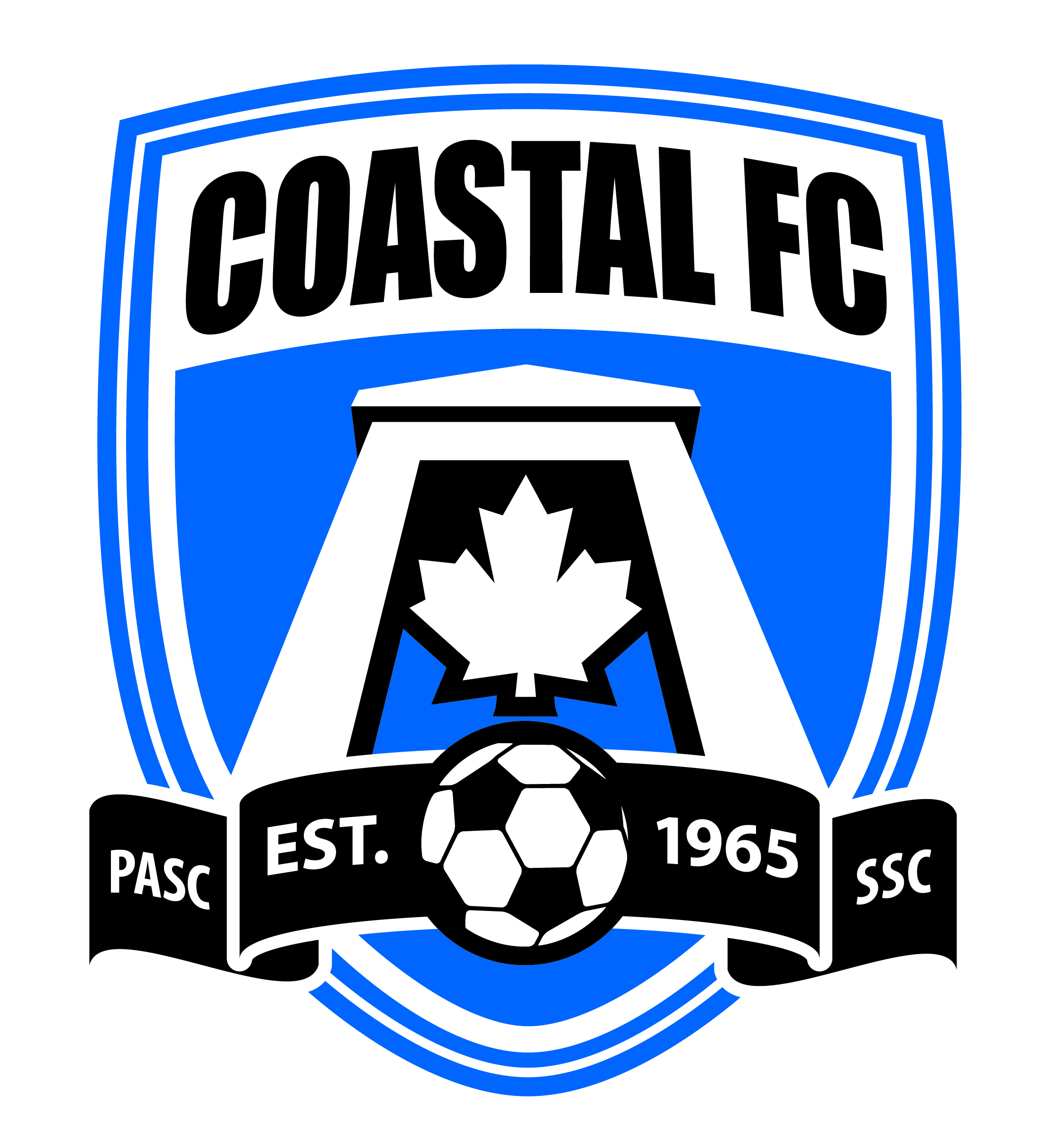 Date: 	  	
Location: 	
Time:
Introductions – Team Staff
Head Coach:

Assistant Coach:

Manager:
Introductions - Staff
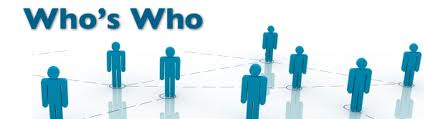 Chris Murphy			Executive Director

Mark McQueen 			Technical Director
Nour Fathy			Assistant Technical Director – Academy/U9-U12

Steven Duffy			Senior Staff Coach – Cubs/U5-U8

Jay Caffrey			Senior Staff Coach – Divisional U13-U18

Shelley Chin			Member Services Coordinator (U9-U18)

Lindsay Zygarliski		Member Services Coordinator (U5-U8 & Indoor Facility)

Carina Steer			Registrar

Mem Xavier			Operations Manager

Antonio Hurtado-Coll		Referee Manager
We are here to SUPPORT you!
Technical Roles
Head Coach

Implement Club Curriculum
Run Practices
Coach Games
Player Report Cards
Feedback to Parents
Assistant Coach

Assist implementation of club curriculum
Assist in Practices
Assist in Games
Assist in Player report cards
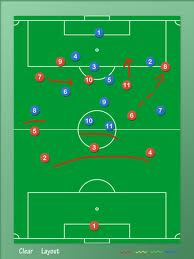 Administrative Roles
Manager

Communication – Player/Parent <> Manager <> Club Administrative Staff 

Communicate general team information and club information requirements:

Code of conduct collection

Game schedule

Practice schedule

Photo day
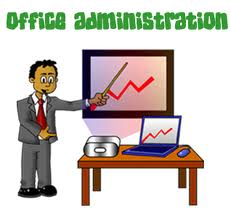 Contacts
Club Website:			www.coastalfc.ca

Club Contacts: 			CLICK HERE

Head Coach:

Assistant Coach:

Manager:

Age Group Coordinator:
Equipment/Apparel
Mandatory club branding

Professional club image

Coach is responsible for team equipment
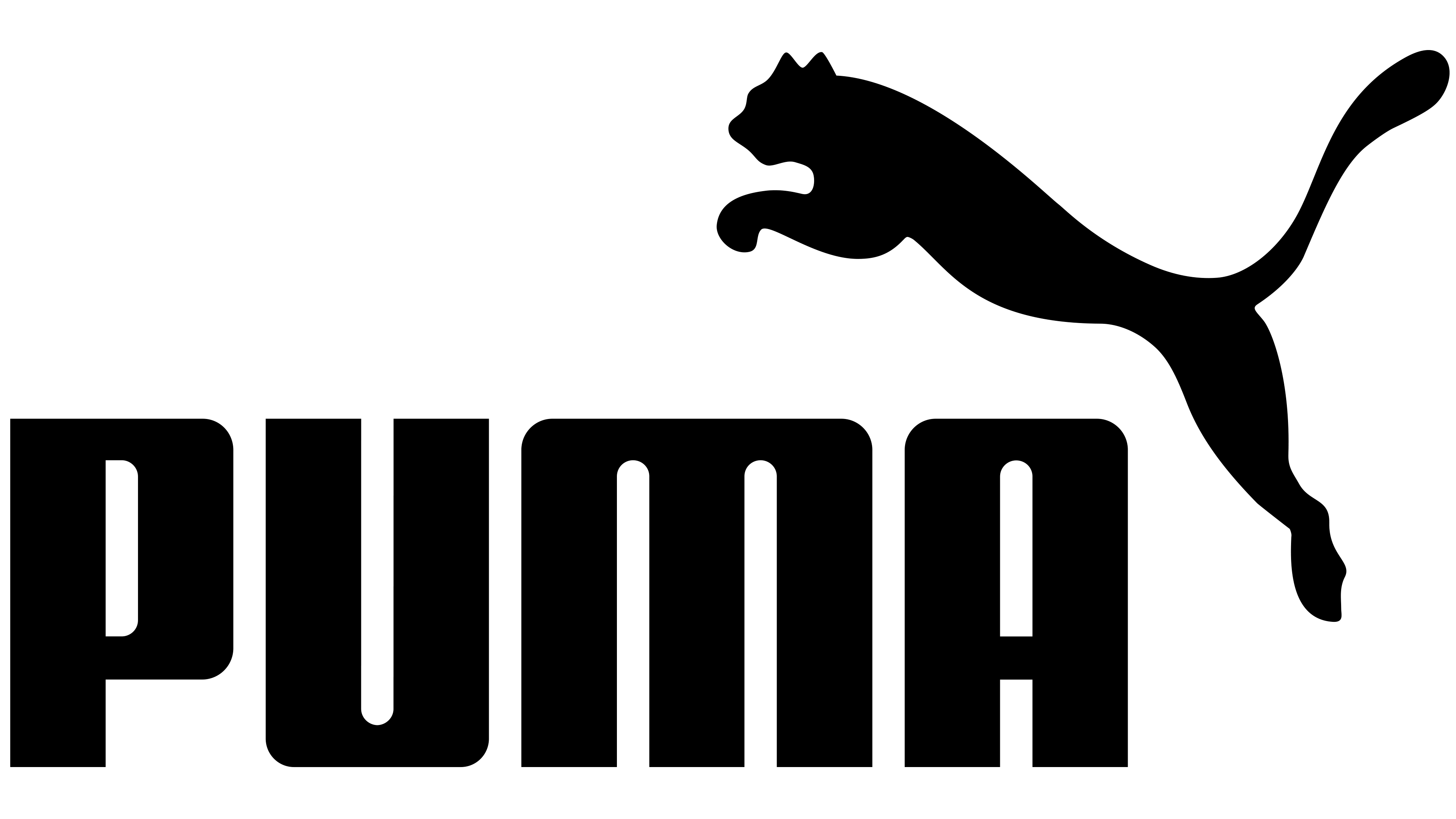 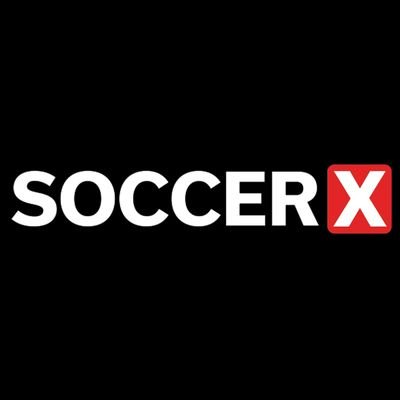 Coastal FC
Online store
Training Schedule
Starts:

Day:

Time:

Location:

Season ends:

Schedules online HERE
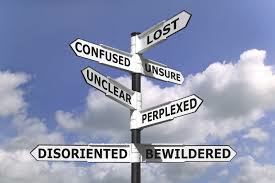 Game Schedule
Games start:

Day:

Time:

Locations:

Season ends:

Home Game schedule on website
Code of Conduct
All coaches, players, parents are required to sign. 
Team Manager to collect and provide to the club as required

Team staff responsible for actions of all team members (staff, parents, players)

Player Code	Parent Code	Team Staff Code
Referee Abuse
ZERO TOLERANCE for abuse of match officials – no exceptions!

Significant discipline (suspensions)

Referees are learning!!

How would you want someone to treat your child?

Bring concerns forward after the game – cool down!!
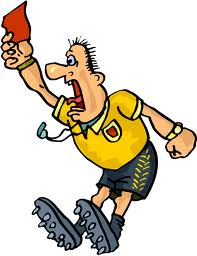 Harassment
Definition & Examples

Zero Tolerance! 

Applies everywhere - All the time

BC Soccer policy

All complaints will be investigated in full confidence (for all parties)
Coastal Philosophy
“Player First” – Not coach, not team, not club…..PLAYER!

Player Advancement
Based on ability, not age 
If they are good enough, they are old enough…..we don’t hold back or rob individual players of developmental opportunities.

Fun environment

50% playing time for all players over the course of the season
Development Pillars
What do we need to develop?

Technical – Ability to dribble, pass, receive, be comfortable with the ball - No technique, no tactic!

Tactical – Understand when, where and how to attack and defend

Psychological – Self confidence, positive attitude, concentration, behaviour in a group setting

Physical – Agility, Balance, Coordination (ABCs) through fun activities
Team Expectations
Arrive on time

Parents behind the fence

Coaches coach, parents support (No coaching from sidelines)

Issues or concerns – Talk to coach (24 hour rule)
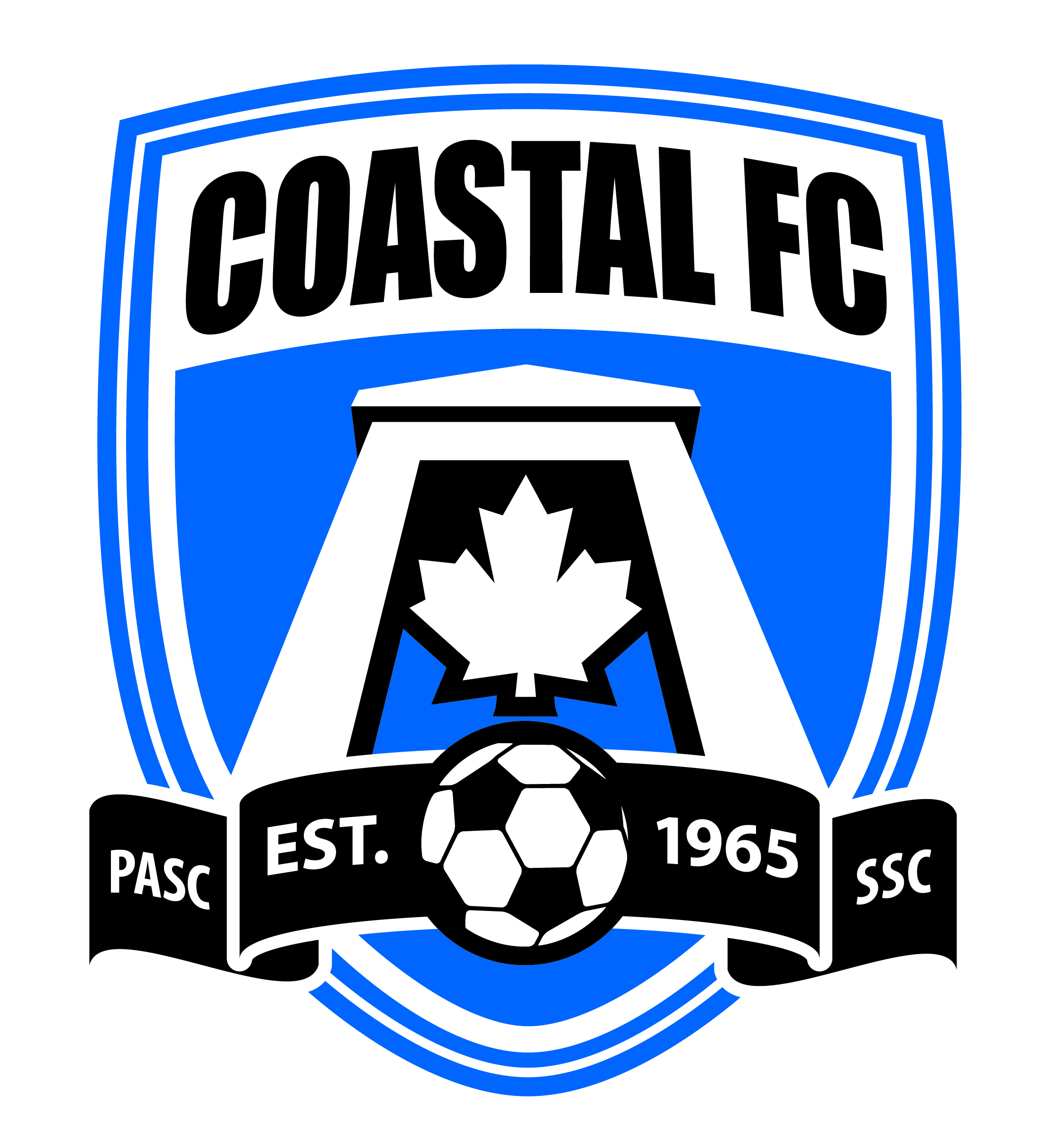 Questions?